Birds eye view of proposed school
SPACE -GHSS Cherpulassery
and already completed HSS building
as a result of comprehensive plan
 planning
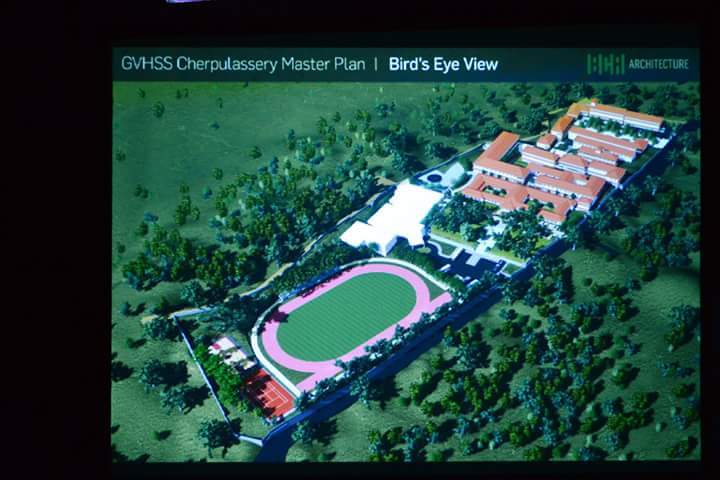 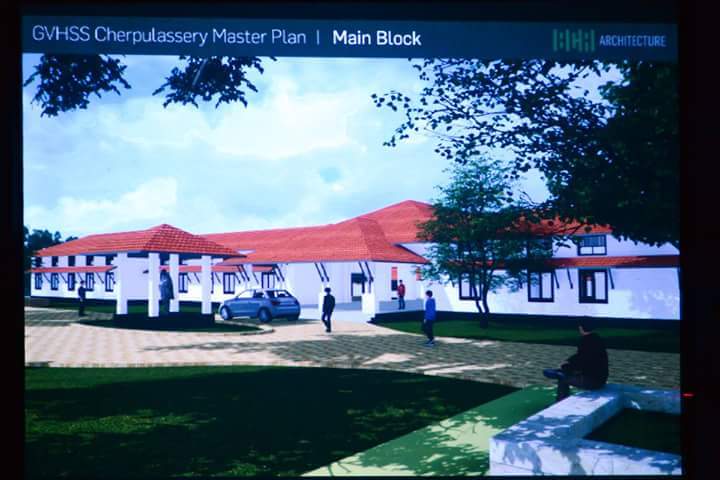 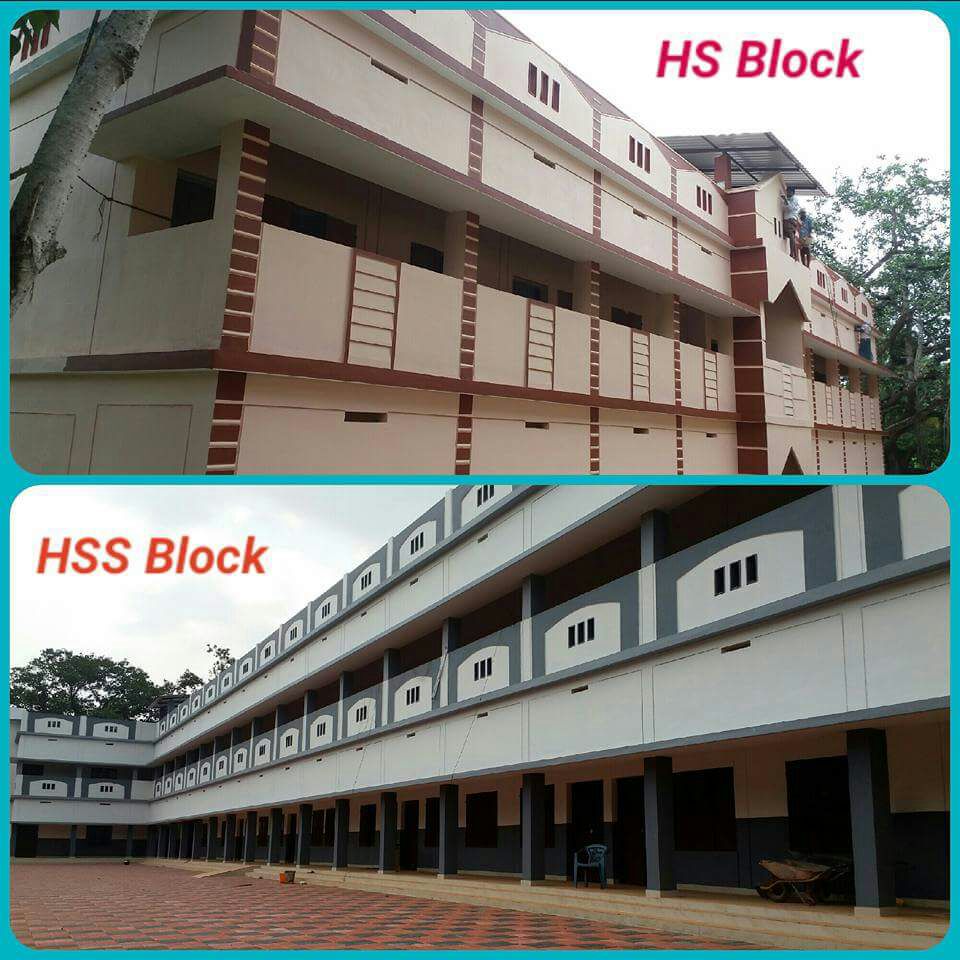 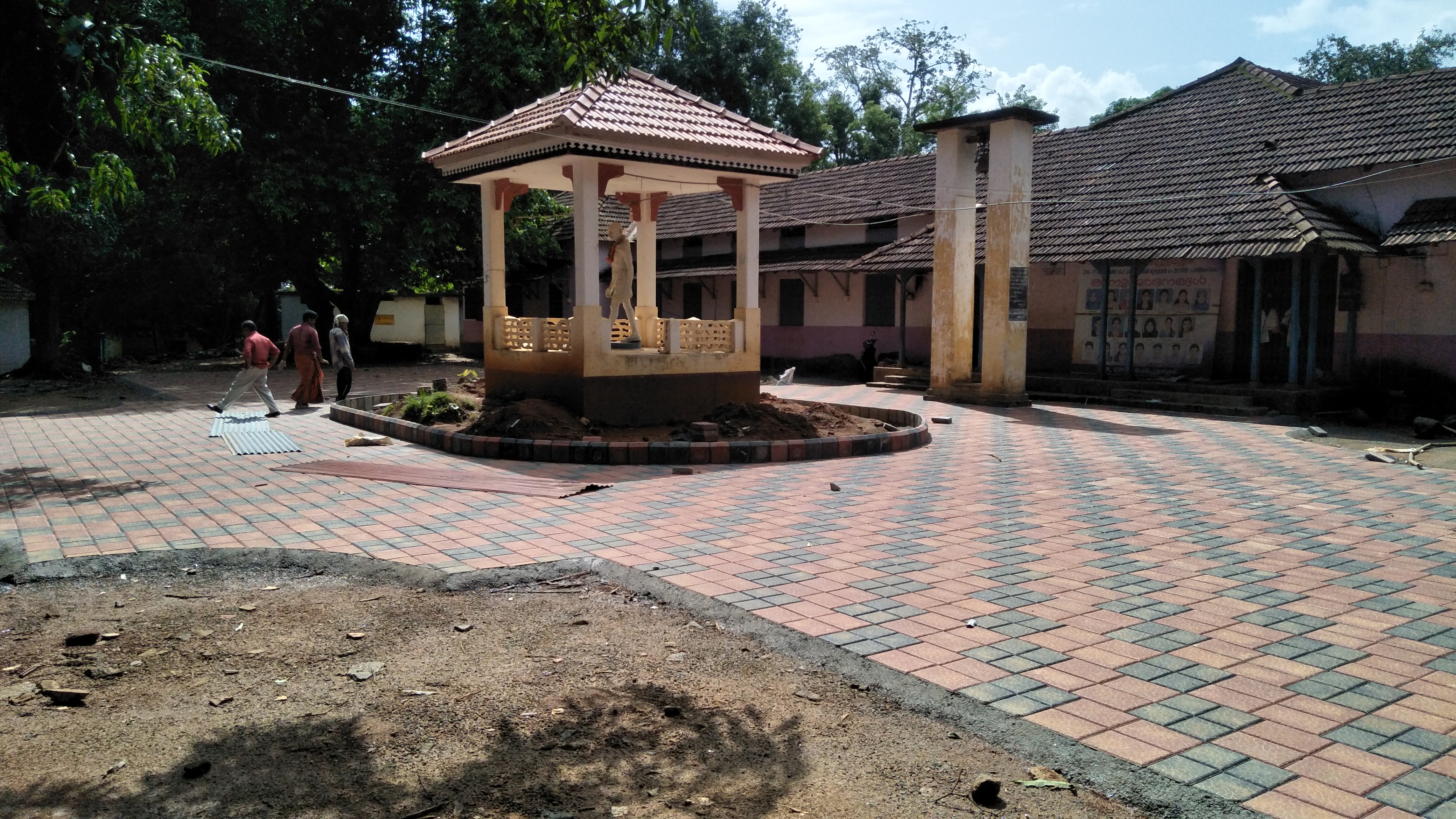 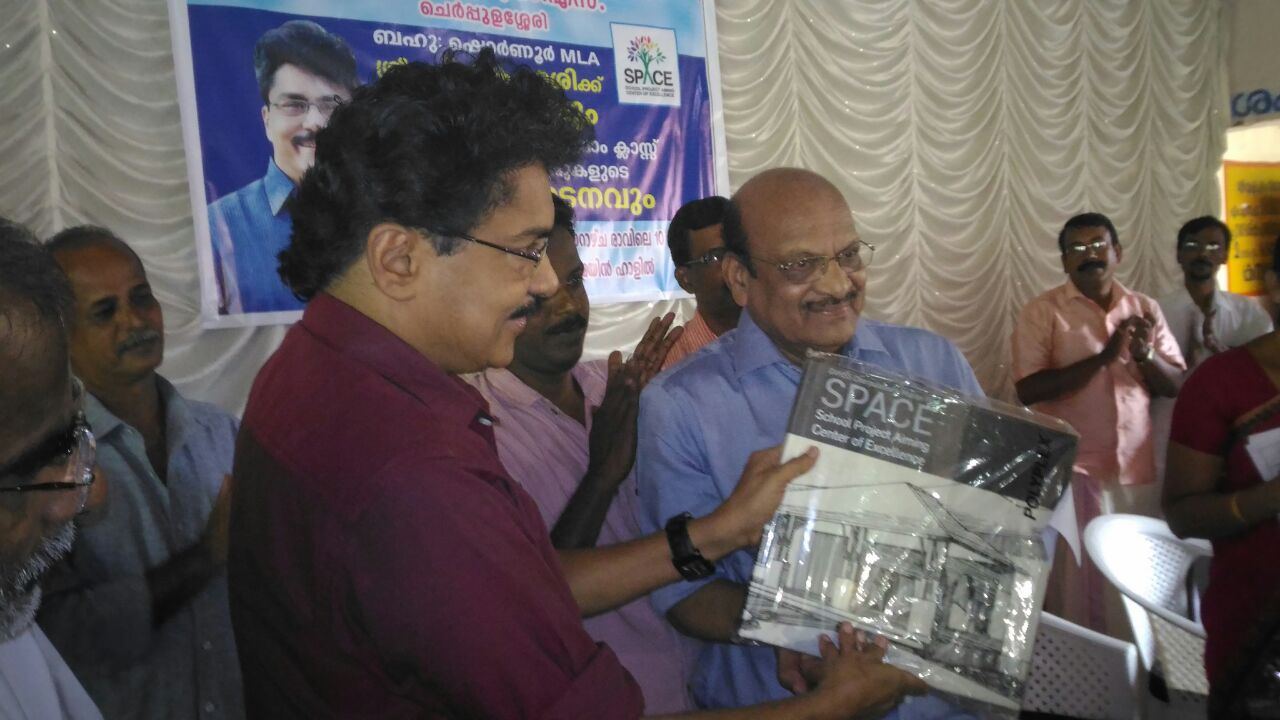 GHSS Agali Model school of District Panchayat
Model school by District panchayat
 75 Lakhs
Good participation by PTA
Water facility by PTA
SMART ROOM by MP
PINK toilet by suchitwa mission
Morning food for 300 students
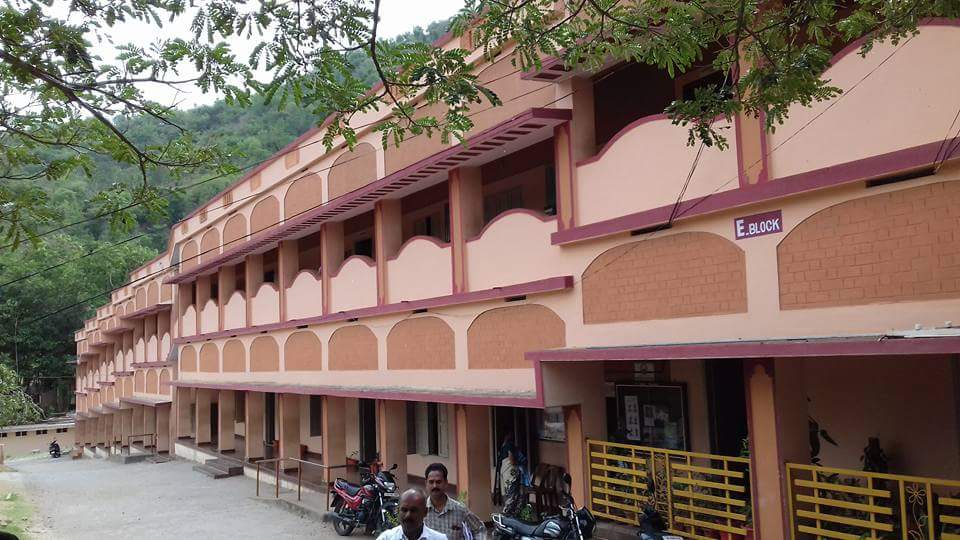 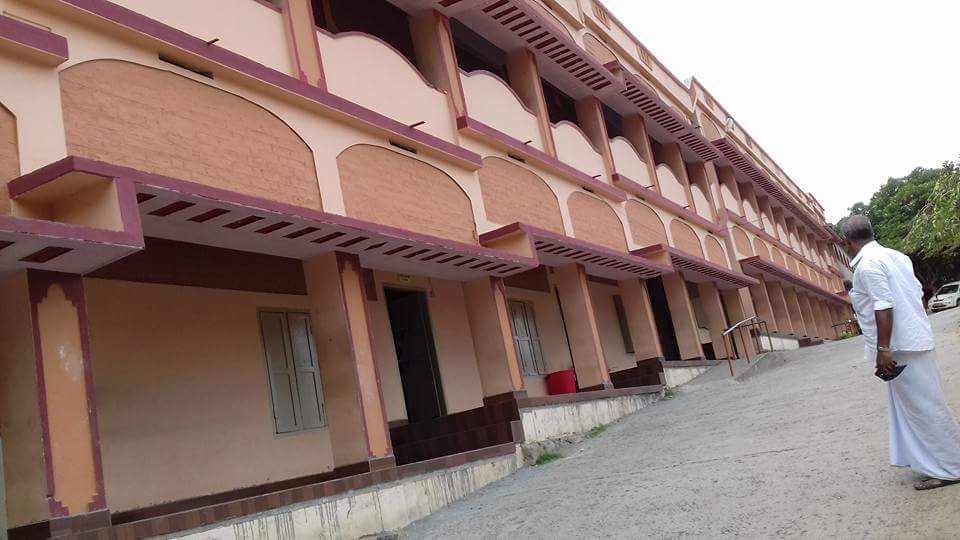 ALPS PALAKKODE 
changes from aided schools
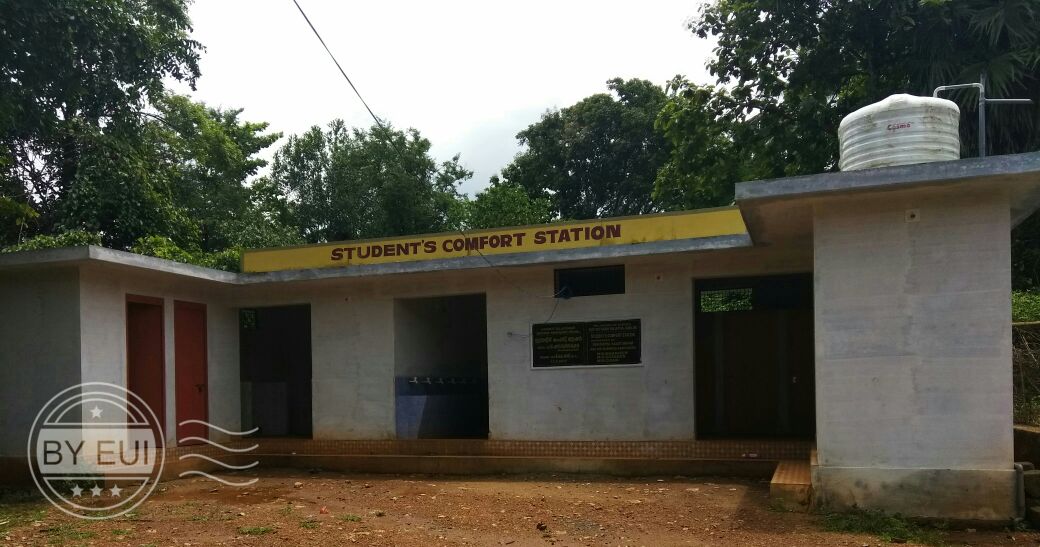 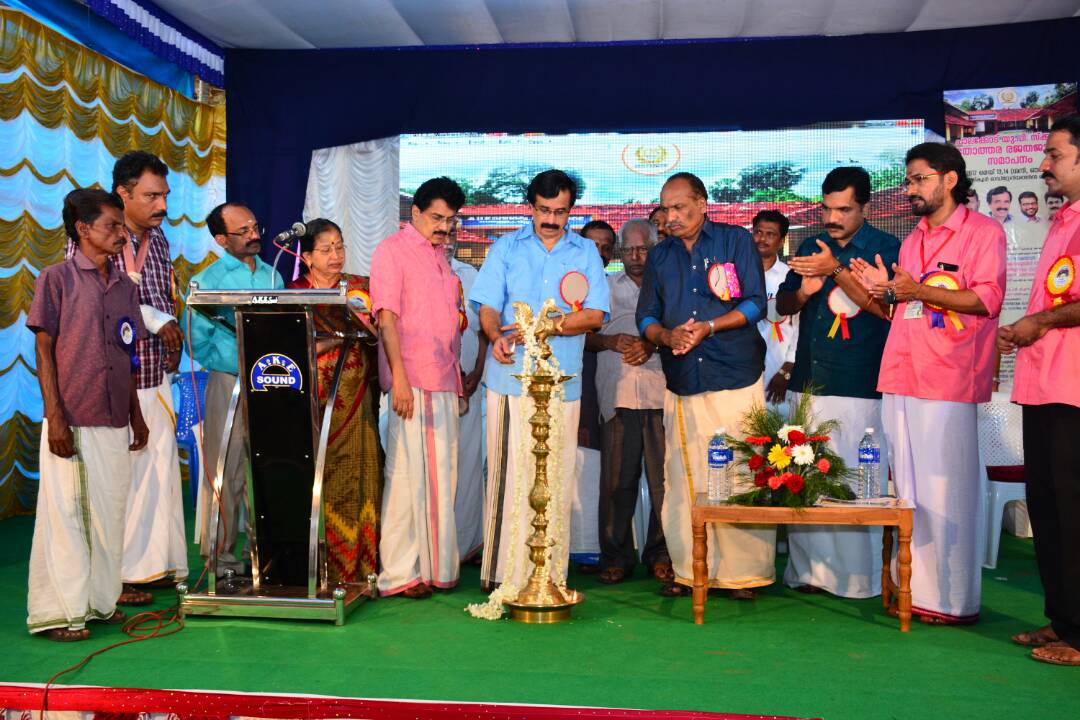 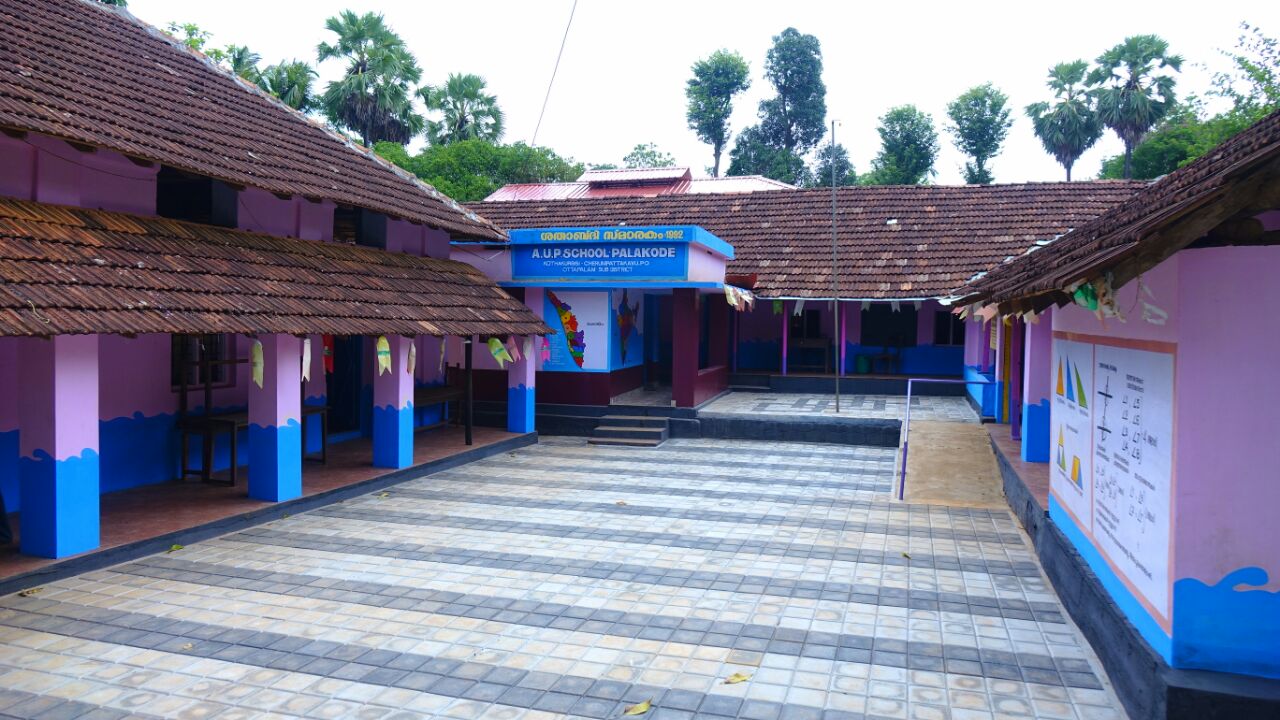 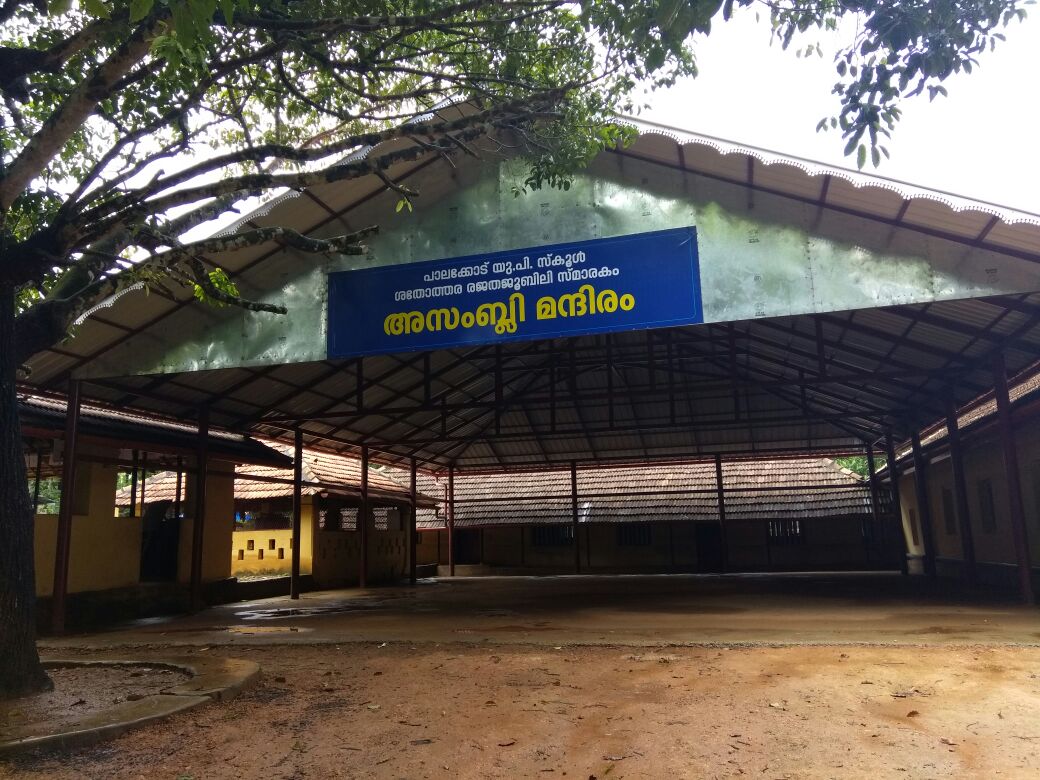